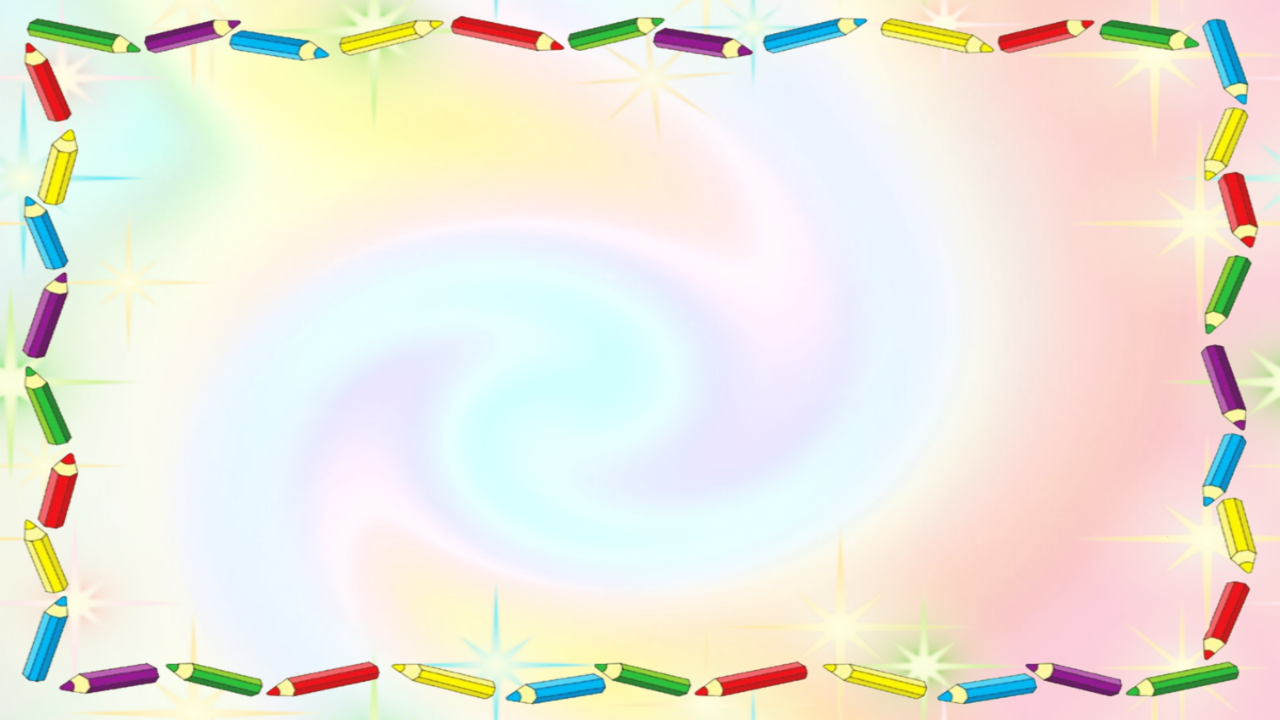 Муниципальное бюджетное дошкольное образовательное учреждение Муниципального образования город Ирбит «Детский сад №19» Городской округ «город Ирбит»«Дидактические игры для развития пространственной ориентации дошкольниковс использованием программируемого мини-роботаBee-bot «Умная пчела»Подготовили воспитатели:Зырянова Е.Е.;Садовникова О.Г.
Дидактическая игра  «Найди домашнее животное»Цель: Закрепление знаний детей о животных, умение различать и находить нужного животного.
Дидактический материал :Игровой коврик «ферма», карточки с домашними животными (как на коврике), мини-робот Bee-bot.
Ход игры: 
Игра для детей от 3х лет. В игру могут играть 3-5 человек. Игрокам раздают игровые карточки. Ведущий вытаскивает из специального непрозрачного мешочка маленькую карточку, игрок или ведущий называет животного. Ребёнок с помощью мини-робота должен проложить маршрут к животному, которое указано в его карточке.
Для детей от 5 лет игру можно усложнить. Назвать одним словом животных, изображённых на одном игровом поле.
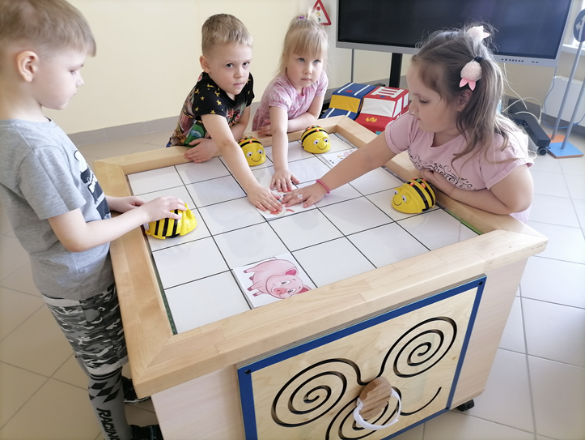 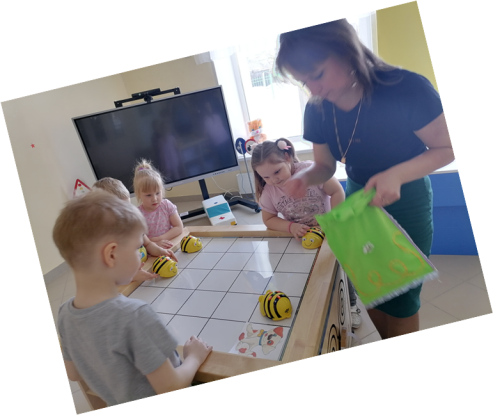 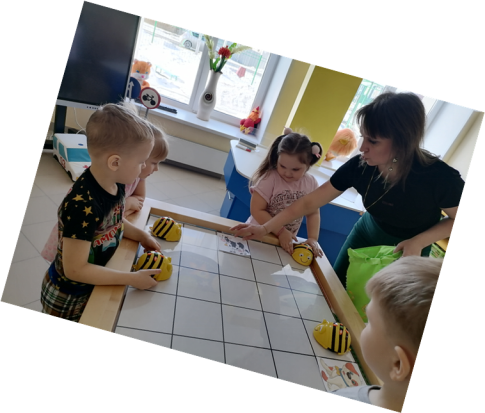 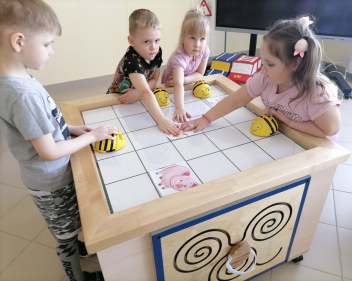 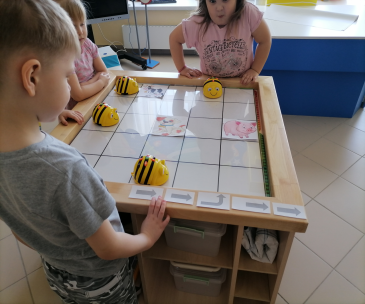 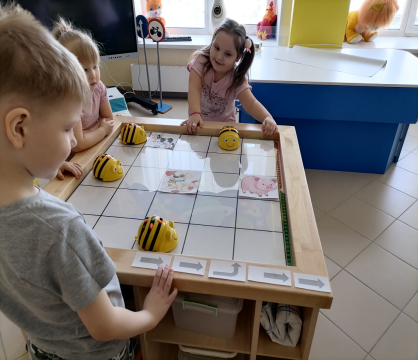 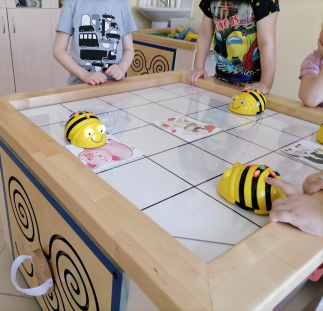 Дидактическая игра «Чей хвост»Цель: Развитие внимания, логики, памяти, мелкой моторики.
Дидактический материал: Карточки с изображением хвостов домашних животных, Игровой коврик «ферма», мини-робот Bee-bot.
Ход игры:
 Ребёнку дается задание. Подобрать хвост для каждого животного и проложить маршрут до нужного животного. Назвать у какого животного, какой хвост (длинный, короткий, пушистый, толстый, маленький, большой и т.д.).
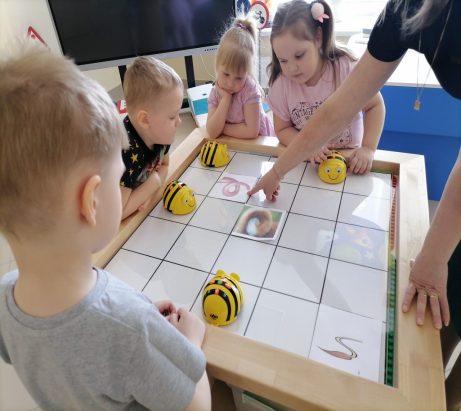 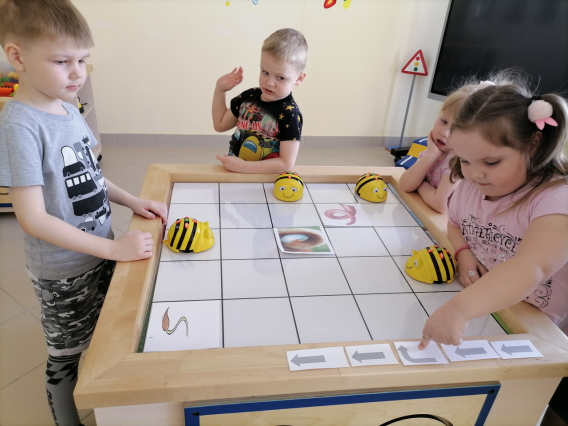 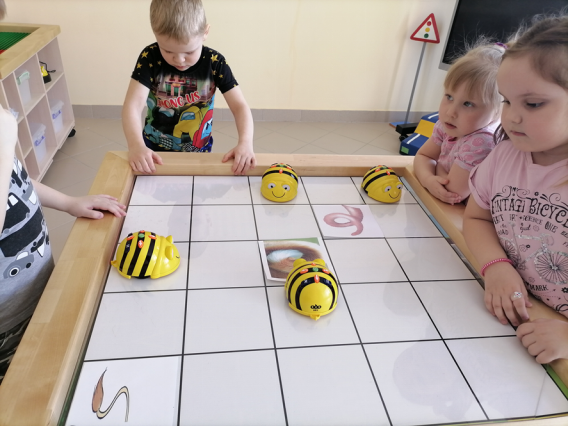 Дидактическая игра«Чей малыш»Цель: Развитие наблюдательности, внимания и аналитических способностей.
Дидактический материал: 
Карточки с изображением детёнышей животных, игровой коврик «ферма», мини-робот Bee-bot
Ход игры:
 Ребятам предстоит помочь мамам разыскать своих малышей. Также при игре можно закрепить понятие у малышей большой и маленький, домашние животные. В игре могут участвовать от одного до четырех человек.